Gesundheit x Krankheiten
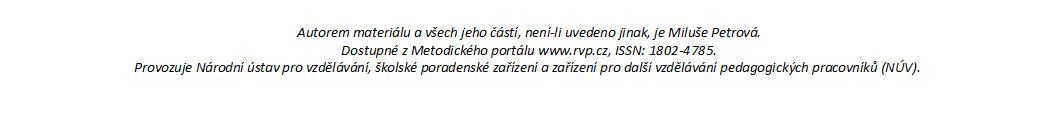 Inhalt:
Verletzungen
Kinderkrankheiten
Zivilisationskrankheiten
Allergien
Ratschläge der Ärzte
Gespräche
Verletzungen:
Abschürfung – Schnittwunde – Verbrennung – Verstauchung – Beinbruch - …..
die Abschürfung, -en
sich abschürfen
Ich habe mich abgeschürft.

Was? …	das Knie
	den Ellbogen

Ich habe mir das Knie abgeschürft.
 
Situace: 
Když jsem jel na kole, spadl jsem a odřel jsem si koleno.
(*Rad fahren,*herunter/fallen, *fallen)
e Schnittwunde, -n
schneiden / sich schneiden
Ich habe mich geschnitten

Wohin? … in den Finger
                   in den Fuß

Ich habe mich in den Finger geschnitten

Situace: 
Když jsem krájel rajčata, říznul jsem se do prstu.
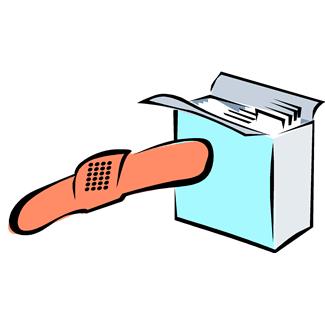 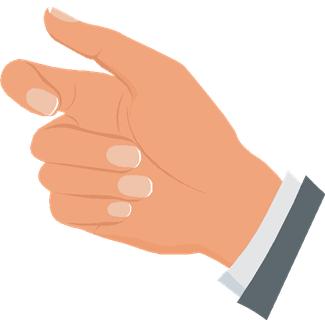 e Verbrennung (-en)
sich verbrennen
ich habe mich verbrannt

Woran? … an der Hand
               … am Finger

Ich habe mich an der Hand verbrannt.

Situace: Když jsem vařila vodu, opařila jsem si ruku.
e Verstauchung (-en)
sich verstauchen
ich habe mir … verstaucht

Was? … den Knöchel
           … das Knie
           … das Gelenk
Ich habe mir den Knöchel verstaucht.

Situace: Když jsem běhala, podvrtla jsem si kotník.
r Bruch (ü-e)
sich brechen
Ich habe mir … gebrochen

Was? … den Arm
           … das Bein
           … den Knöchel

Ich habe mir das Bein gebrochen.

Když jsem lyžovala, zlomila jsem si nohu.
Andere Verletzungen
e Gehirnerschütterung
s Nasenbluten
r ausgeschlagene Zahn
e Beule an der Stirn
…..
Kinderkrankheiten
Mumps – Röteln – Windpocken – Masern – Keuchhusten – Kinderlähmung -  ….
Mumps
Röteln
Windpocken
Zivilisationskrankheiten
Krankheit:
Mögliche Ursachen:
Diabetes / Zuckerkrankheit
Obesität / Fettleibigkeit
Krebs
AIDS
Allergien
Stress, Hektik
ungesunde Lebensweise
der immer vergrößerte Ozonloch 
Chemische Stoffe in den Lebensmitteln
ungeschützter Geschlechtsverkehr
die verminderte Immunität
Allergien
Daran leidet jeder dritte Mensch.
Allergie: starke Reaktion des Organismus auf verschiedene Stoffe.
Wogegen ist man allergisch?
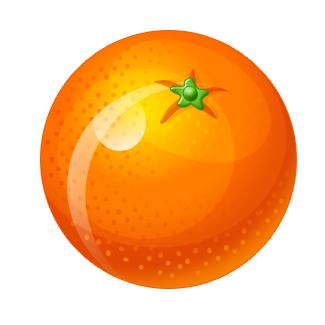 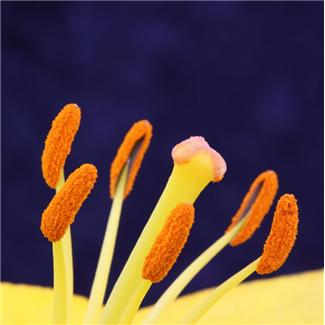 Gegen:

Staub
Pollen
Obst-, Gemüsesorten
Tabakrauch
Waschmittel
Medikamente
Heu, Gras
….
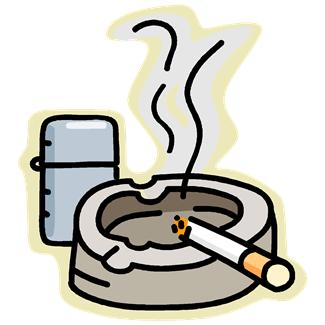 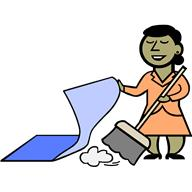 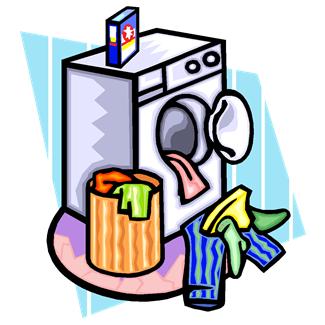 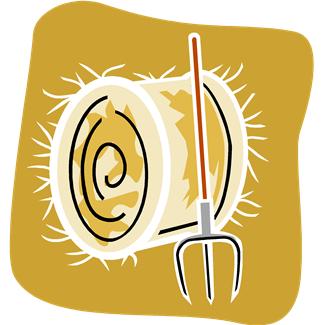 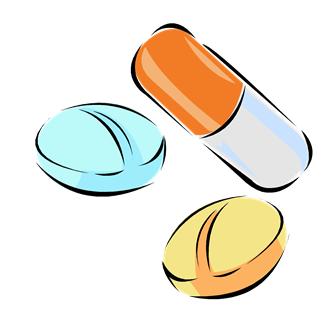 Heuschnupfen
Sonnenallergie
Jetzt rate mal:
Sage, an welche Krankheit man leidet:
Angina
Sage, an welche Krankheit man leidet:
Darmgrippe
Sage, an welche Krankheit man leidet:
Mumps
Ratschläge des Arztes:
Ratschläge des Arztes:
Jetzt lernen wir die Redewendungen zum Gespräch:
Schreibe!
der Arzt
Redewendungen zum Gespräch:
Machen Sie Ihren Oberkörper frei!
Legen Sie sich auf die Liege!
Ich muss ihnen den Bauch abtasten.
Atmen Sie ein – halten Sie die Luft an – atmen Sie aus!
Ich verschreibe Ihnen Medikamente.
Nehmen Sie die Medikamente regelmäßig ein.
Das Antibiotikum nehmen Sie alle sechs Stunden ein.
Redewendungen zum Gespräch:
der Arzt:
Sag mit dem ganzen Satz, was der Arzt sagt:
sich etwas (e Verbrennung, e Knöchelverstauchung) zuziehen?
wie zu einem Unfall kommen?
erste Hilfe leisten?
e Wunde, den Beinbruch behandeln?
zur Untersuchung gehen
zur Blutabnahme gehen / schicken
zum Röntgen gehen / schicken
wie lange Beschwerden haben?
was zuletzt gegessen?
Wie haben Sie sich die Verletzung zugezogen? 
……
Auf die Fragen antworte!
Redewendungen zum Gespräch:
der Patient:
Es tut mir weh
Ich habe z.B. Halsschmerzen
Ich habe Fieber.
Ich habe erhöhte Temperatur.
Mir ist es schwindlig.
Ich habe Atemprobleme.
Ich habe Schluckbeschwerden.
Ich bin heiser.
Ich habe Husten, Schnupfen.
Ich habe Durchfall / Verstopfung.
Ich fühle mich nicht wohl.
Jetzt kennst du verschiedene Redewendungen.
Bilde mit seinem Mitschüler / mit seiner Mitschülerin Gespräch „Beim Arzt“.
Gute Besserung!
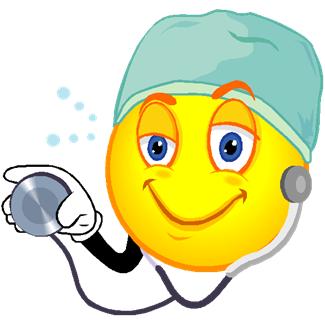